AUDIO FOR TV
2017
AUDIO UNTUK MEDIA PENYIARAN RADIO
DOSEN: SUGIARTO
PERTEMUAN KE-11
AUDIO FOR TV 2017
radio
Radio adalah media elektronik yang bersifat khas sebagai media audio. Oleh karena itu, ketika khalayak menerima pesan dari pesawat radio, khalayak pada tatanan mental yang pasif dan bergantung pada jelas tidaknya kata-kata yang diucapkan oleh penyiar. Riswandi (2009:2)
AUDIO FOR TV 2017
radio
Karakter Khas Radio 
Imajinatif. 
Auditori. 
Akrab/Intim. 
Identik dengan Musik. 
Mengandung gangguan
AUDIO FOR TV 2017
radio
Keunggulan atau Kelebihan Radio (Riswandi (2009:4): 
Cepat dan Langsung. 
Akrab. 
Hangat. 
Tanpa batas. 
Murah.
Fleksibel. 

Kelemahan Radio (Riswandi (2009: 5) : 
Selintas. 
Batasan Waktu. 
Beralur Linier
AUDIO FOR TV 2017
Lembaga penyiaran radio
Sekilas perusahaan
Visi dan misi
Tugas dan fungsi
Struktur organisasi
Proses produksi
Produk yang dihasilkan
Jadwal siaran
AUDIO FOR TV 2017
PRODUKSI aUdio
Untuk menghasilkan hasil rekaman suara yang baik diperlukan langkah-langkah sebagai berikut : 
1. Identifikasi sumber suara
Memahami dan menganalisis sumber suara apakah dari suara akustik, elektromagnetik atau jenis yang lain; 
2. Tracking 
Merekam satu persatu sumber suara , misal: diawali dengan membuat panduan dengan piano, dilanjutkan dengan rythm section, kemudian yang terakhir solist dan lead instrument;
3. Mixing
Equalisasi masing-masing suara untuk menghasilkan warna dan karakter suara sesuai yang diinginkan. Equalisasi sangatlah penting dalam menentukan signal pada sebuah proses rekaman. Proses ini bertujuan untuk menentukan dan mengontrol suara-suara yang over-harmonic, warna suara, dan balancing. Spektrum frequensi dapat diurai menjadi 6 bagian : 
Low Bass (16Hz-60Hz), 
Nada Bass (60Hz-250Hz), 
Midrange (250Hz-2000Hz), 
Upper-Midrange (2KHz-4KHz), 
Hightrange (4KHz-6KHz),
sedangkan (6KHz-16KHz) untuk mengontrol kejernihan dan kecemerlangan suara.
AUDIO FOR TV 2017
PRODUKSI aUdio
Untuk menghasilkan hasil rekaman suara yang baik diperlukan langkah-langkah sebagai berikut : 

4. Mastering
yang merupakan proses akhir dalam rekaman. Tujuannya adalah untuk menghilangkan frekuensi-frekuensi suara yang berlebihan. Menentukan tingkat kepekaan (gain) masing-masing surara, sehingga dihasilkan suara yang berimbang (balance) diantara semua sumber suara. Dalam proses ini juga sangat penting dalam menentukan kecepatan serta akan dibuat master singgel-track (mono) atau double-track (stereo).
5. Proses penggandaan 
setelah proses mastering maka hasil produksi rekaman akan digandakan dalam bentuk pita, CD, atau bentuk yang lain.
AUDIO FOR TV 2017
Stuido radio
Menjelaskan manajemen audio dalam penyiaran radio dengan baik dan benar
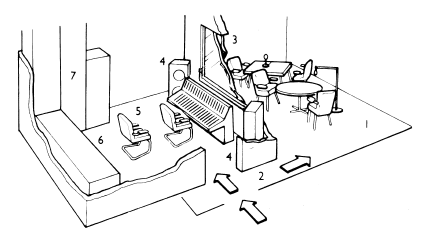 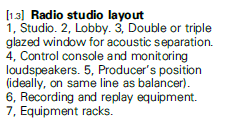 AUDIO FOR TV 2017
STUDIO radio
Akustik Ruangan
Akustik ruangan sangat penting dalam sebuah studio musik, karena akustik dapat menimbulkan efek psikologis bagi orang yang mendengarnya.
Agar sebuah studio musik memiliki pengendalian akustik yang baik, maka pada permukaan lantai, dinding, plafon, bahan tirai, tempat duduk dan karpet harus menggunakan bahan-bahan yang tingkat penyerapannya tinggi.
Selain untuk akustik yang baik, bahan-bahan yang penyerapannya tinggi ini juga dapat membantu menjaga kesehatan indera pendengaran. Bahan-bahan ini akan mengurangi gema, dengung dan bising yang dihasilkan oleh suara musik dari studio tersebut.
Tingkat kebisingan yang menjadi syarat sebuah studio musik adalah 60 desibel. Bahan-bahan penyerap yang disarankan adalah papan serat (fiber board), plesteran lembut (soft plester), gypsum, plastic board, mineral wools dan selimut isolasi. Sedangkan untuk konstruksinya sebaiknya berupa panel rangka yang terdiri dari panel kayu dan logam.